Descripciónes físicas(Physical Descriptions)
Srta. Rymal
How to explain…
To say someone or something is, you use the word
Es
Example: Alejandro es listo. 
(Alejandro is smart.)
To say that you are something you use the word
soy
Example: Soy listo. 
(I am smart. Use lista for girls.)
pequeño (a)
grande
feo (a)
bonito (a)
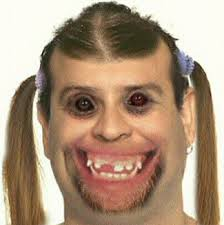 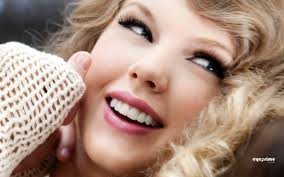 bajo (a)
alto (a)
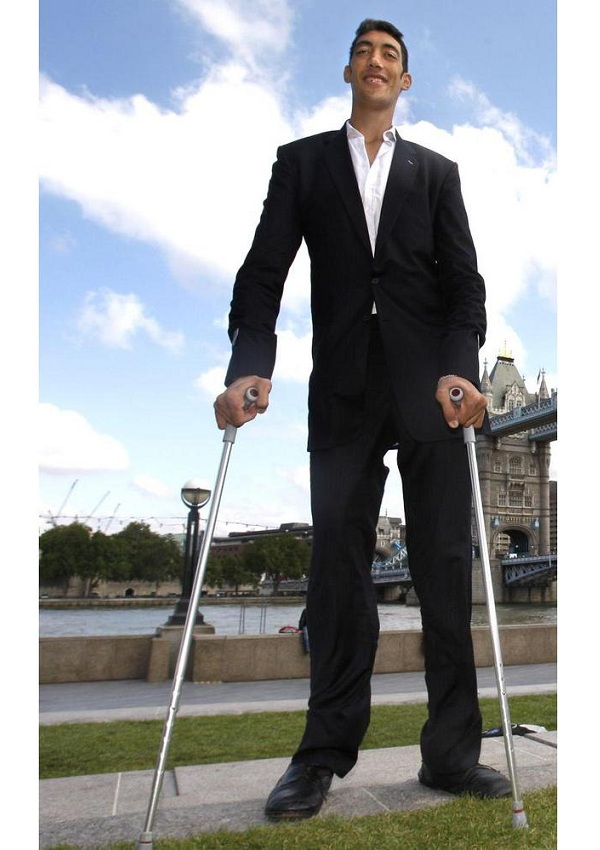 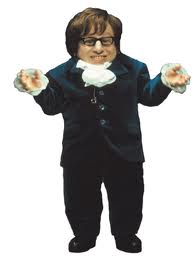 flaco (a)
gordo (a)
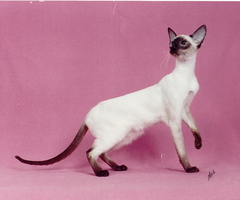 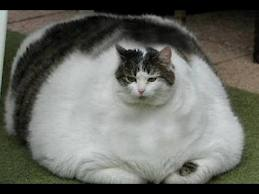 pelo
(hair)
How to explain…
To say someone or something has , you use the word
tiene
Example: Jorge tiene pelo rojo.
(Jorge has red hair..)
To say that you have something you use the word
tengo
Example: Tengo pelo rojo.
(I am a redhead..)
***Note: when you talk about hair, which ends in o, you never make the color end in a, even if you are a girl.
The exception is when you are calling someone (or yourself) a brunette, blonde, redhead etcetera. It’s the same as in English. You would use soy for I am or es for he or she is, and then the word.
castaño (a)
rubio (a)
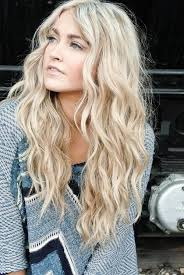 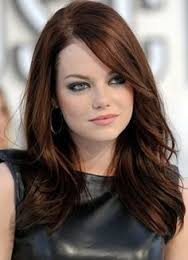 pelirojo (a)
moreno (a)
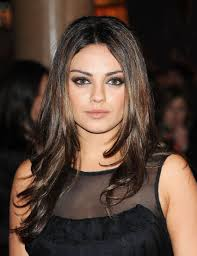 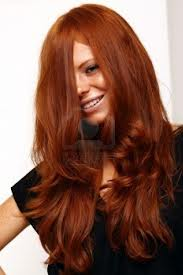